文案設計-期末報告越南河江之旅
指導老師：黃慧鳳老師

組員：觀光三C 黎氏嬌貞 411024150 
             觀光三C 阮氏金詩 411024126
目錄
01
03
05
摘要
人文設計理念
設計成果
02
06
04
緒論
生成式AI的應用
結論
01
摘要
摘要
目標
理念和預期影響
文案主題
越南河江之旅
1.本文的重點是向台灣介紹越南河江省旅遊
2.預期影響：推廣到台灣旅客越南美麗旅遊目的。
曾加越南旅遊率
1.向台灣介紹越南河江的美景
2.吸引台灣旅客來到目的地
3.帶來給台灣旅客一程美好旅遊
4.增加越南（河江）遊客率
02
緒論
緒論
我們兩都是越南留學生，正在台灣生活學習。瞭解自己國家，絕有美麗的自然與多元文化。
又旅遊大潛在【河江省】。想要為兩個國家越南-台灣帶來一些好事，以其向台灣人推廣越南旅遊。另外我們選擇這組題的大原因就是，跟我們學系我們相關的【觀光事業學系】。
03
人文設計理念
人文設計理念
「以人為本」
「人文」
設計思考
人類與其他生物不同特有的思想與行為特質；「人文」是要追求最大利益，卻可將別人的損害減到最低
“越南河江之旅”，是要介紹越南的一個美好地方讓每個人都能享受到大自然美麗，放鬆自己。提高你的精神，而這地方有很多文化特色，美食文化
設計是讓現況靠近期望的能力，在期望與現況之間，存在著張力，若無法靠近會產生焦慮，若要設法靠近，則是要靠「創意」
04
生成式AI的應用
利用生成式AI進行協作
資料
圖片
DALL-E 3
canva pro
CHAT GPT
操作流程
1
2
使用 CHAT GPT 收文案創意
確定文案主題
3
4
尋找詳細的資料
文案稿子，整理資料
6
5
使用 DALL-E 3 和 CANVA 製作圖片
開始做遊程規劃
7
總整理
05
設計成果
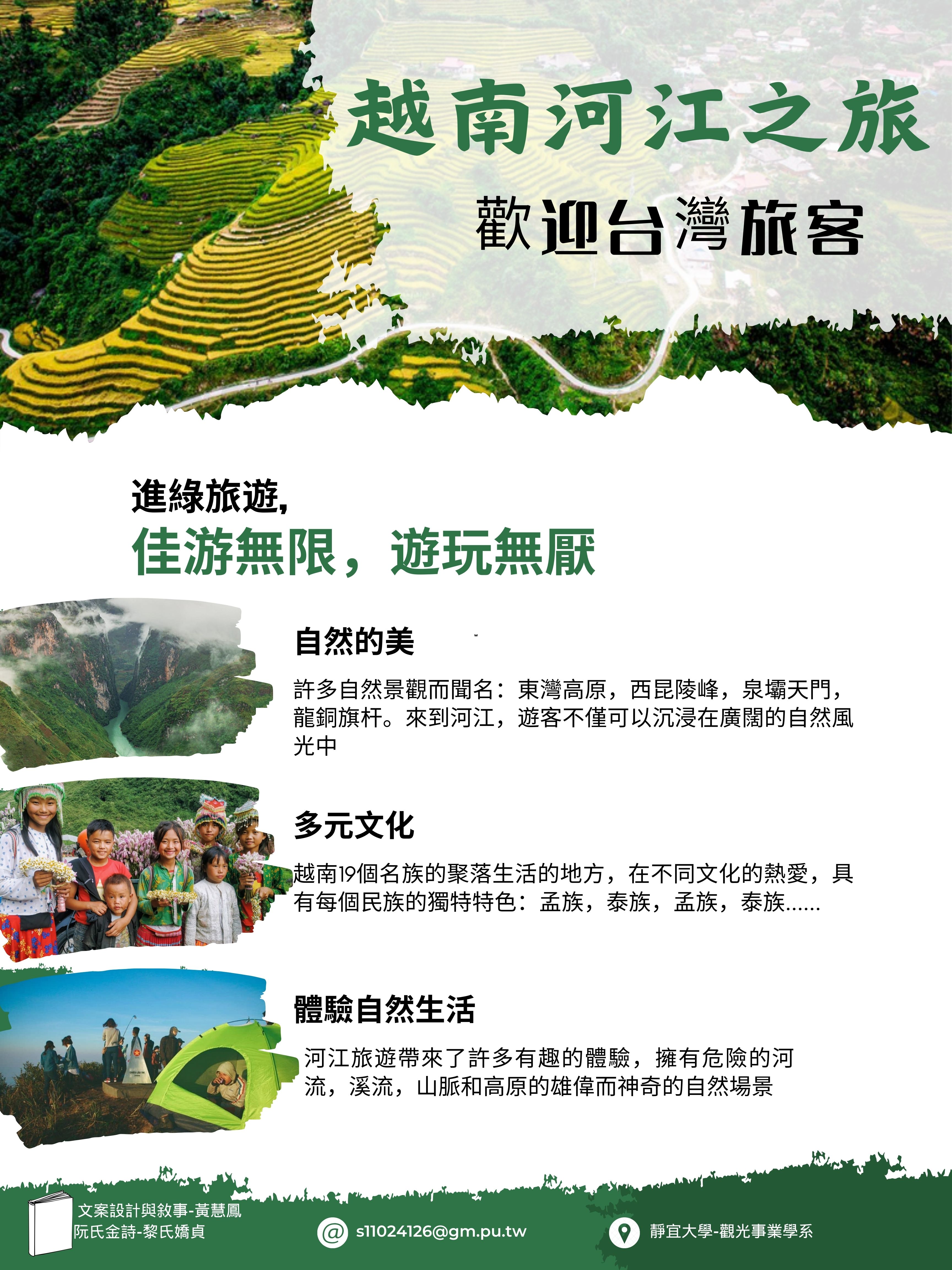 06
結論
我們的文案主要是要介紹給國外朋友知道我們越南的一個美麗景點可參觀，而且也要儘一份力給我們越南觀光產業。因爲現在越南觀光產業在疫情后正在開始慢慢發展起來。所以我們的文案主要是要給更多人接觸到越南觀光景點。如果現在你有想要出國玩，不想花太多錢，要一個能放鬆享受的地方而且還不用花太多時間坐飛機，那爲什麽不趕快來看我們的方案呢